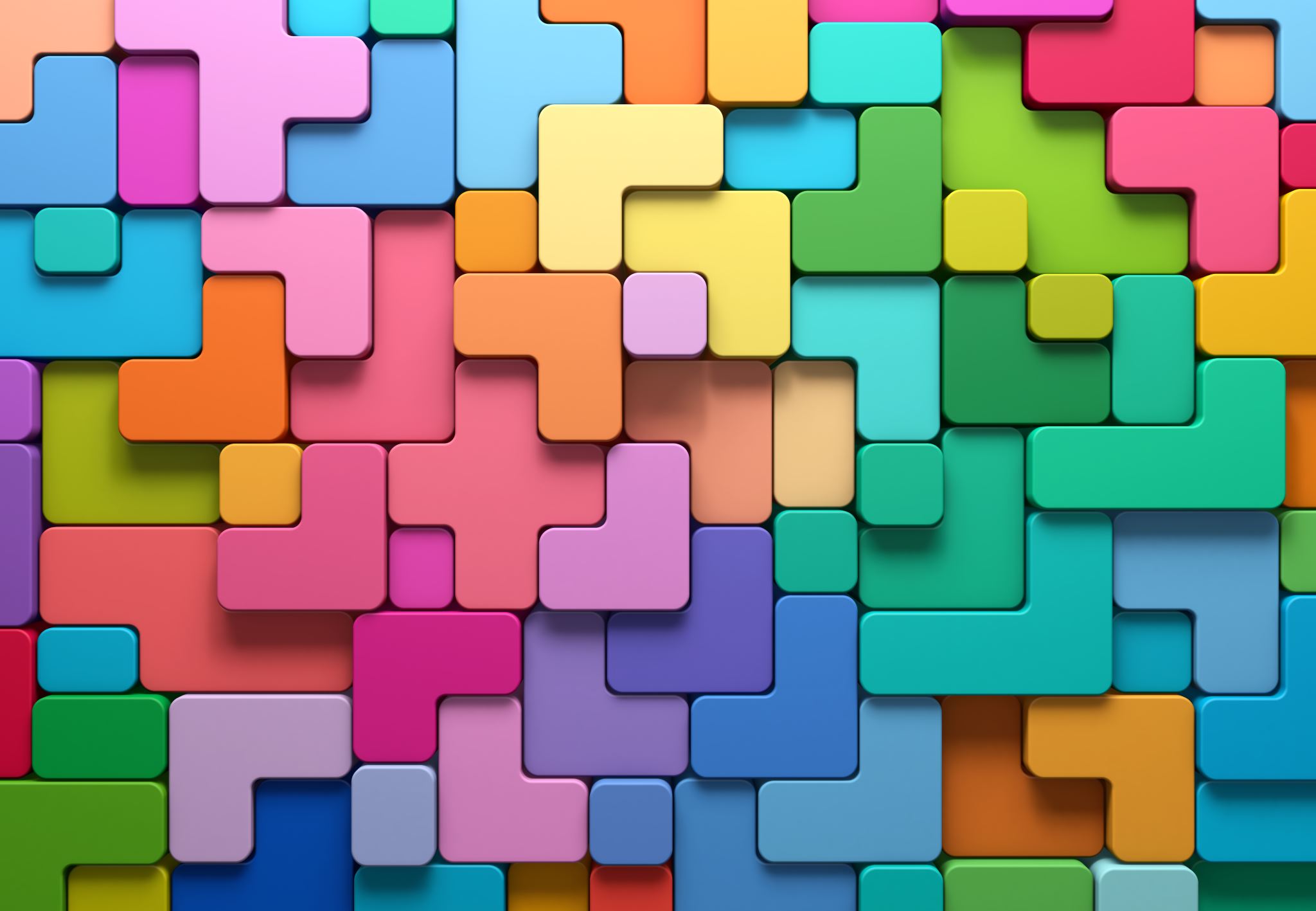 The 12 Executive Functions: Build Skills for Home & School
Dr. Dawn Matera
The Westport Day School
Guiding Principles for today
Not all adults are skilled in ALL areas of EF
As demands in the environment change, EF skills need to be recalled, further developed, and applied to growing demands
What impacts EF long term?
What impacts EF short term?
No judgement language
The History of Executive Function
Executive functions are NOT a unitary cognitive process (Denckla, 1996)
The brain's directive capacities (Goldberg, 2001)
The CEO of the brain (Saltus, 2003)
A focus on the development of the frontal lobe
Think of EF as the orchestra's conductor (Brown, 2005)
Our working definition of Executive Function "EF's are the directive capacities that are responsible for a person's ability to engage in purposeful, organized, strategic, self-regulated, goal-directed processing of perceptions, emotions, thoughts, and actions" (McClosky, 2009)
The 12 Executive Functions
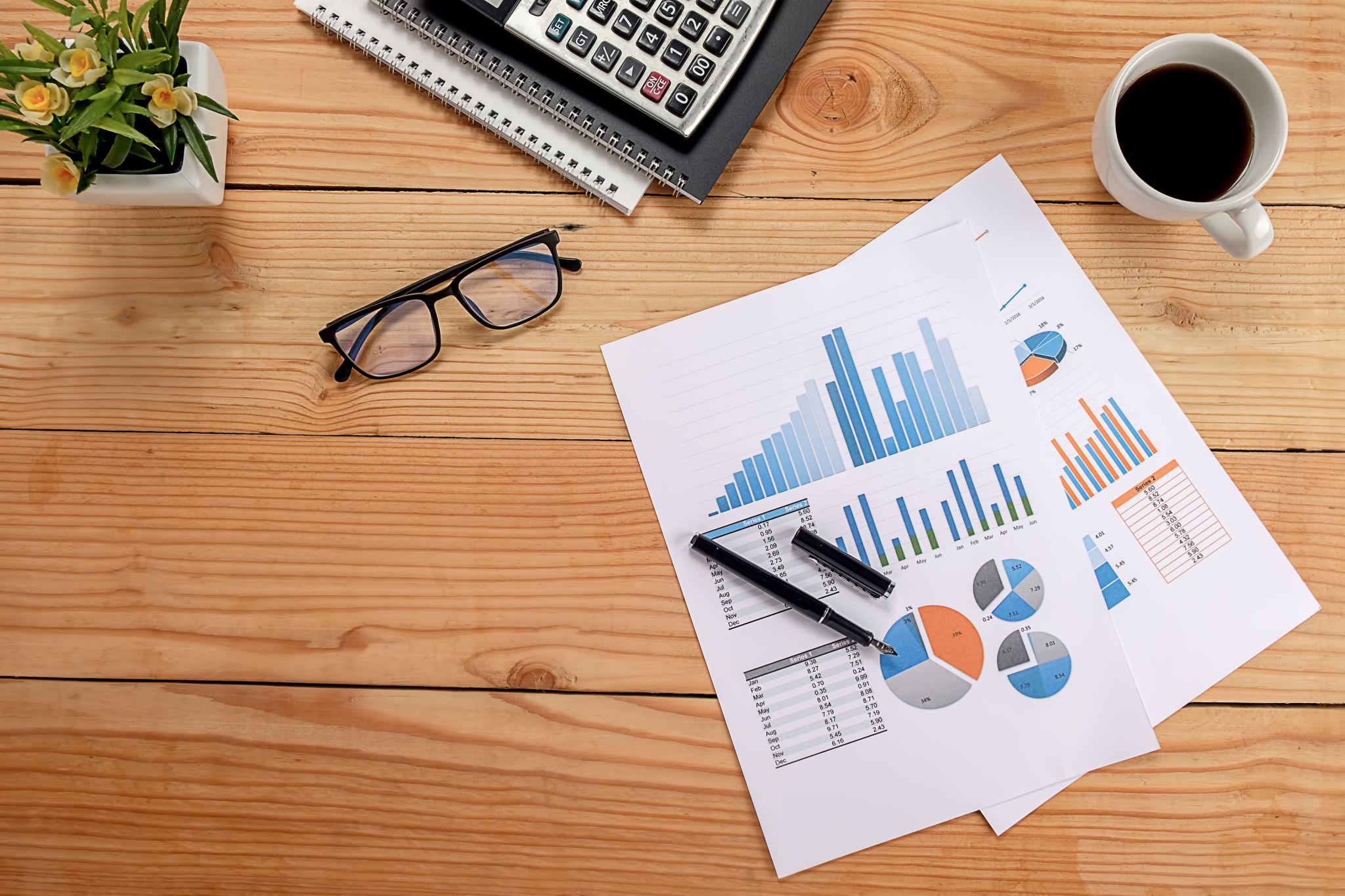 Self Monitoring/Self Regulation: The ability to monitor self, emotions, and behaviors
At home:
Model
Practice
Rehearse
Children's books and social stories for younger children
Utilize timers for self-monitoring
At School
Utilize literature to identify characters who struggle and overcome issues with self-monitoring & self-regulation
Utilize movies, video clips, and you tube examples of self-monitoring & self- regulation
Have regular classroom conversations that withhold judgement regarding these difficulties
Working Memory: Allows us to work with information without losing track of it. Think of it as the brain's "sticky note" (Understood.org)
At Home
 Build in tools that support working memory such as sticky notes, reminder apps, note taking on HW
Create 5-minute check ins in the morning and in the evening to review the day's events and review upcoming activities
Utilize resources like notes, audio files
Review spelling, vocabulary, learned skills at dinner time
At School
Mnemonic Devices
Songs, chants, games
Rubrics
Checklists on board
Reminders Apps
Active reading strategies
Active study strategies
Emotional Control: How well we manage our emotions. Especially with tolerance, frustration, and reactions appropriate to the situation
At Home
Get on the child's level (both physically and emotionally)
Use emotion words/phrases frequently in the home such as "you seem frustrated" and "I am sorry this is hard for you. Can I help?” Identify, validate, and respond 
Use books, movies, and real-world examples to have frequent conversations about emotions such as how we feel them and how we identify them
At School
Zones of Regulation (can be adapted for older students)
Normalize classroom language and conversations around emotions
Seek social work support early
Books, movies, and real-world examples work for students of all ages
Focus & Attention: Attentional control is an executive functioning skill that involves focusing on certain stimuli in the environment while not focusing or “tuning out” other things
At School
Give movement breaks to refocus
Keep lessons short 
Clear directions & expectations
Neat & organized classroom
Environment should not be overstimulating
At Home
Create separate, distraction free study spaces
Use routines
Limit screen time
Chores and tasks should be short and age appropriate
Break down tasks
Task Initiation: The ability to start a task without procrastination
At Home
Modeling prior to start
Fidget toys in the environment
Utilize timers & checklists
Set the child up for success 
Reduce clutter in study space, in the home, and especially in the spaces where the task is required
Don’t overwhelm
At School
Have predictable classroom routines and guidelines. Students need to know what to expect.
Teacher models and examples
Rubrics
Give one task at a time. Scaffold support
Planning & Prioritizing An important executive functioning skill is time management—the ability to accurately estimate time required, how much time one has, and allocate time effectively to meet deadlines. It also includes an awareness that time matters
At Home
Utilize family calendars
The reminders app for families
Children & teens require more time, more organization, and more support than adults in this area
If adults in home struggle with this EF, there may need to be intentional strategies in place, and professional support
At School
Rubrics
Syllabi
Written assignment sheets with directions
Frequent reminders
Planning & Prioritizing meetings, small group or 1:1
Organization: A term that refers to the organization of not only personal materials & schedules but also considers the organization of thoughts
At Home
Break task into small parts
Checklists & to-do lists
Predictable Daily routines
Model successful AND unsuccessful attempts at organization
View organization as a process that consists of steps rather than simply organized v. unorganized
At School
Student involvement in organizational strategies
Rubrics, checklists, and clear expectations for assignments
Teachers use Venn diagrams, mind mapping, KWL charts, other visual organization tools prior to writing or academic tasks
Time Management: An important executive functioning skill is time management—the ability to accurately estimate time required, how much time one has, and allocate time effectively to meet deadlines. It also includes an awareness that time matters (www.smartkidswithld.com)
Home 
Practice estimating time for tasks and testing theory with a timer (worksheet)
Demonstrate increased work speed and how it may/may not affect quality of outcomes
Arrive on time for activities
Family modeling
Family calendars & reminders
School
Utilize timers, clocks, apps
Create predictable schedules within the classroom
Individualize student needs and offer more support to students who struggle with time management (Not only Sped students)
Setting & Achieving Goals
At Home
Utilize both personal goal setting and family goal setting
Break down chores into manageable parts
Create a success-based climate, increasing difficulty and goals slowly
Use family calendars, checklists, visual reminders, charts
Share personal examples of successful and unsuccessful
Goals you have set in the past.
At School
Utilize both individualized goal setting and group goal setting
Break down goals into manageable parts
Teacher and peer conferencing
Daily check-ins
When students struggle, create more structure and support
Flexibility: 
“Being mentally flexible is the ability to shift our thoughts, emotions, plans, and actions based on new data” (Chaikind McNulty, 2020)
School
Games & group activities that support flexibility
Speak to flexibility as a superpower (Michelle Garcia Winner has a superhero names Super Flex)
Practice deep breathing, use short guided meditations
Home
How Flexible is Your Teen? (Guare, Dawson, & Guare, 2013). This checklist guides parents through identifying areas of strength and areas of need when considering cognitive and emotional flexibility.

Use phrases such as “Thank you for being flexible” as children don’t often KNOW when they are being inflexible

Practice mindfulness (calm the nervous system)
Metacognition: Thinking about your thinking
At Home
Parent modeling of their own thinking process
Use positive self-talk & encourage positive self-talk
Ask questions such as how did you come to that answer/decision
Tell me what you are thinking (I've learned that we can often assume what our kids are thinking and we are often wrong
In School
Summon and support the retrieval of prior knowledge
Think alouds (Pre K- HS)
Use learning style language with students
Use Gardner's multiple intelligence language
Stress Tolerance: The ability to thrive in stressful situations, cope with change, manage uncertainty
At Home 
Limit or adjust news coverage in your home to consider age and maturity 
Limit adult conversations about adult topics such as family finances
Teach stress reducing acts of self-care in the home. Even toddlers can learn to use self- care to manage stress
Model self-care when feeling stressed
At School
Teachers can set up spaces within the classroom for breaks due to stress
Teachers can begin to see behaviors as stress and offer support
Classroom books that identify stressful situations and how to choose a break
Fidgets, drawing, listening to music when appropriate
It's Time for Q + A
If you have questions, please put them in the chat.

Get in touch:
dmatera@westportdayschool.org

Learn more about Westport Day School:
www.westportdayschool.org